Cultural Experience文化体験【Kimono & Yukata・着物と浴衣】
C014 Kimono Dressing Workshop着物体験
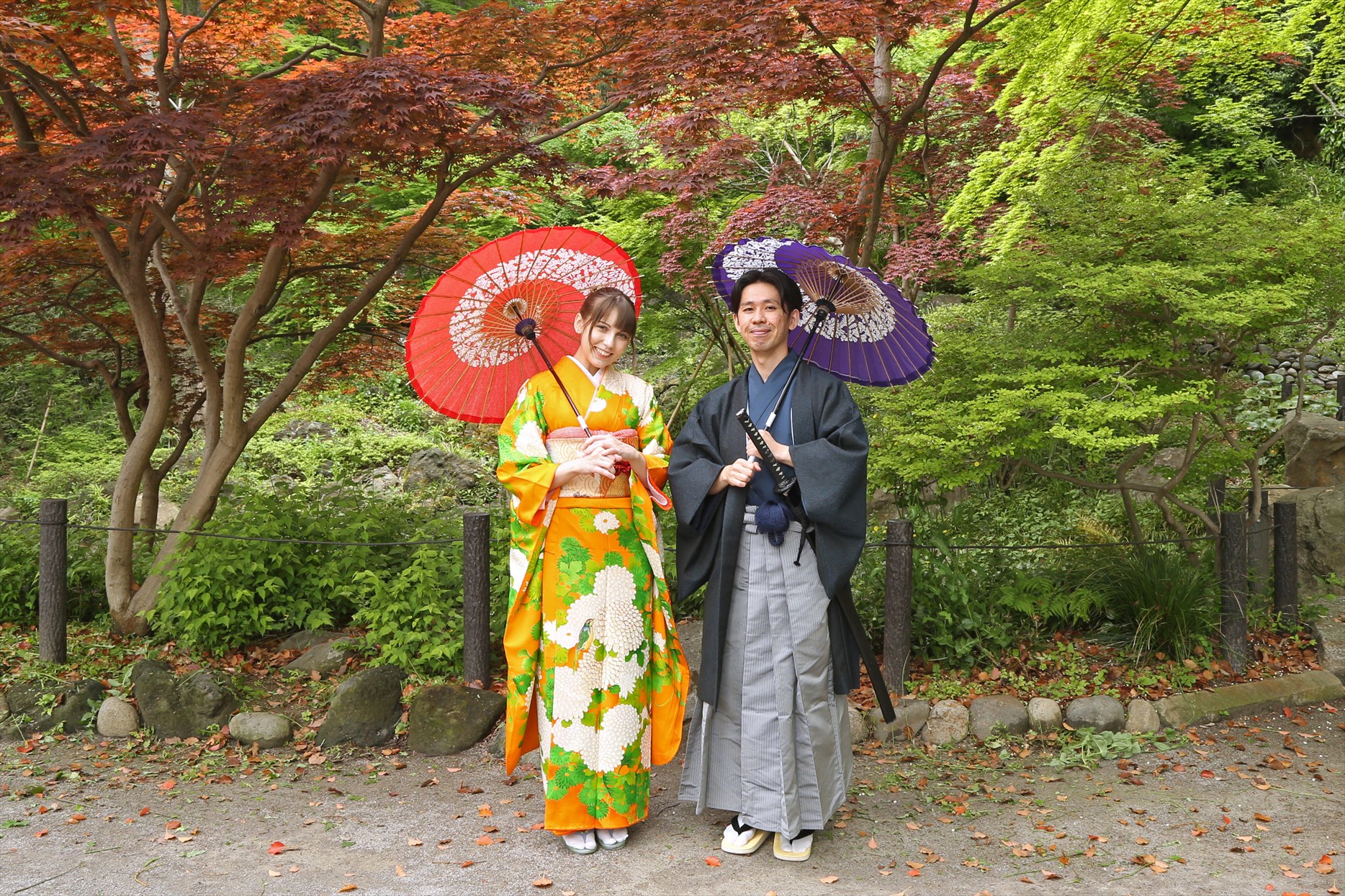 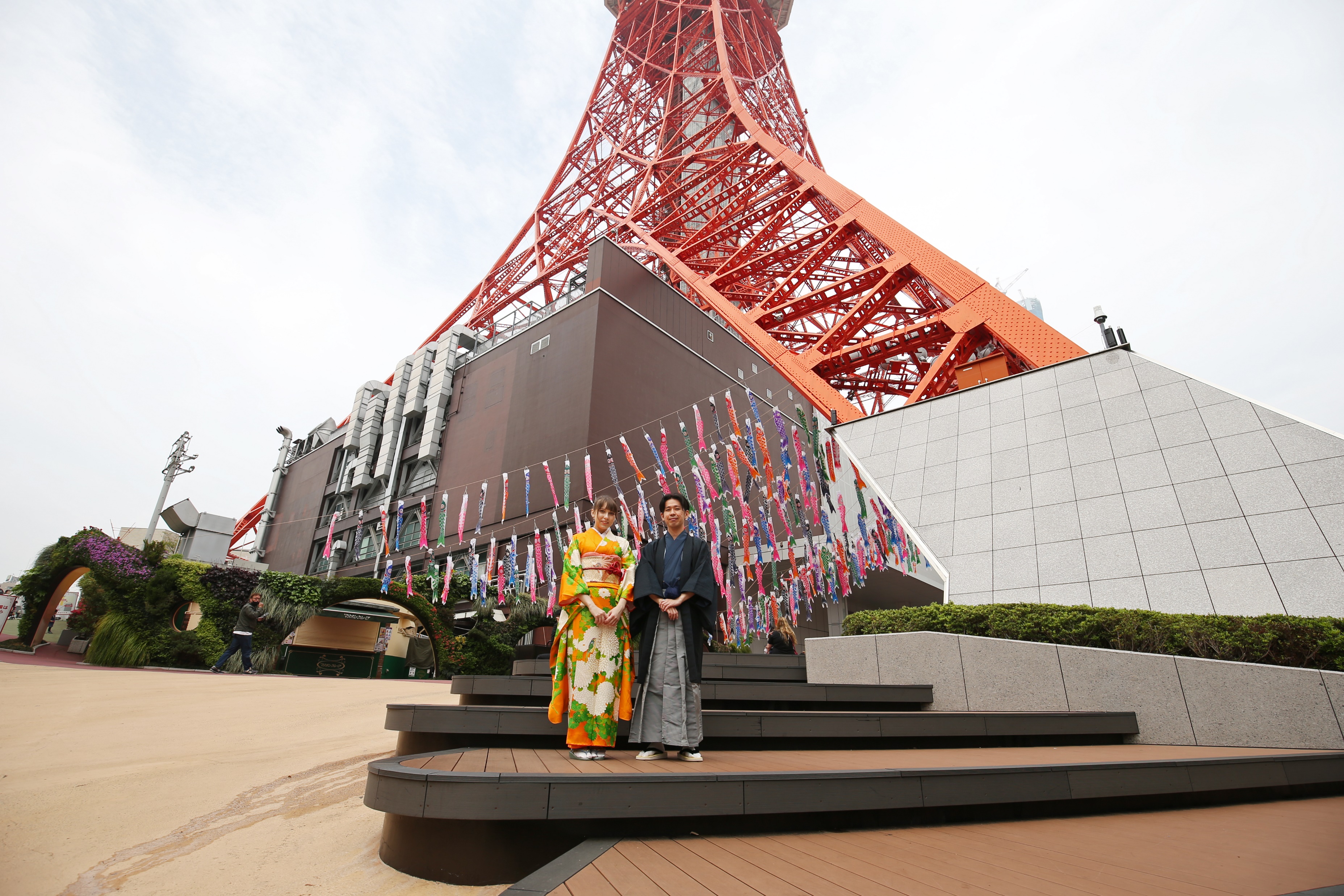 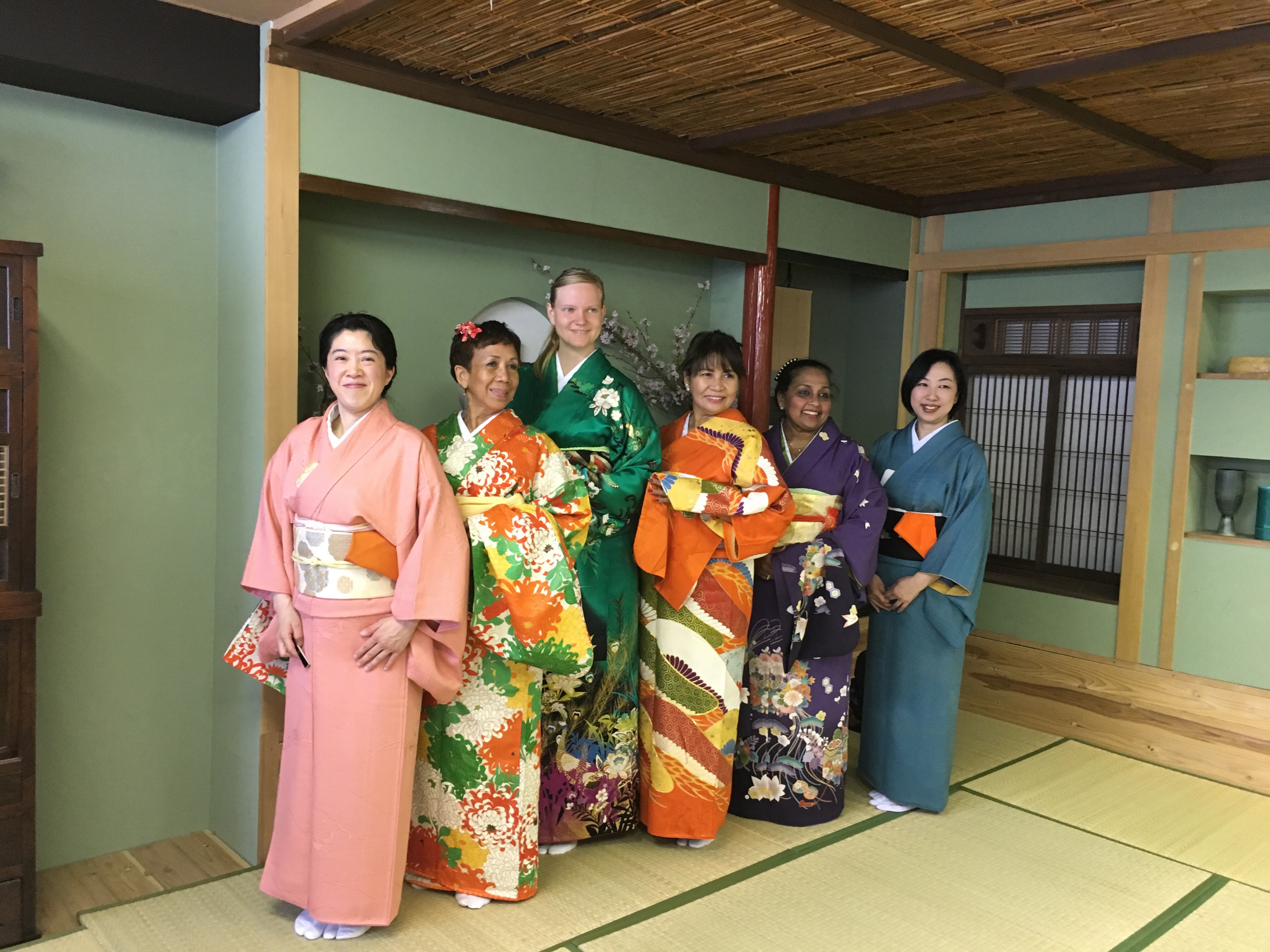 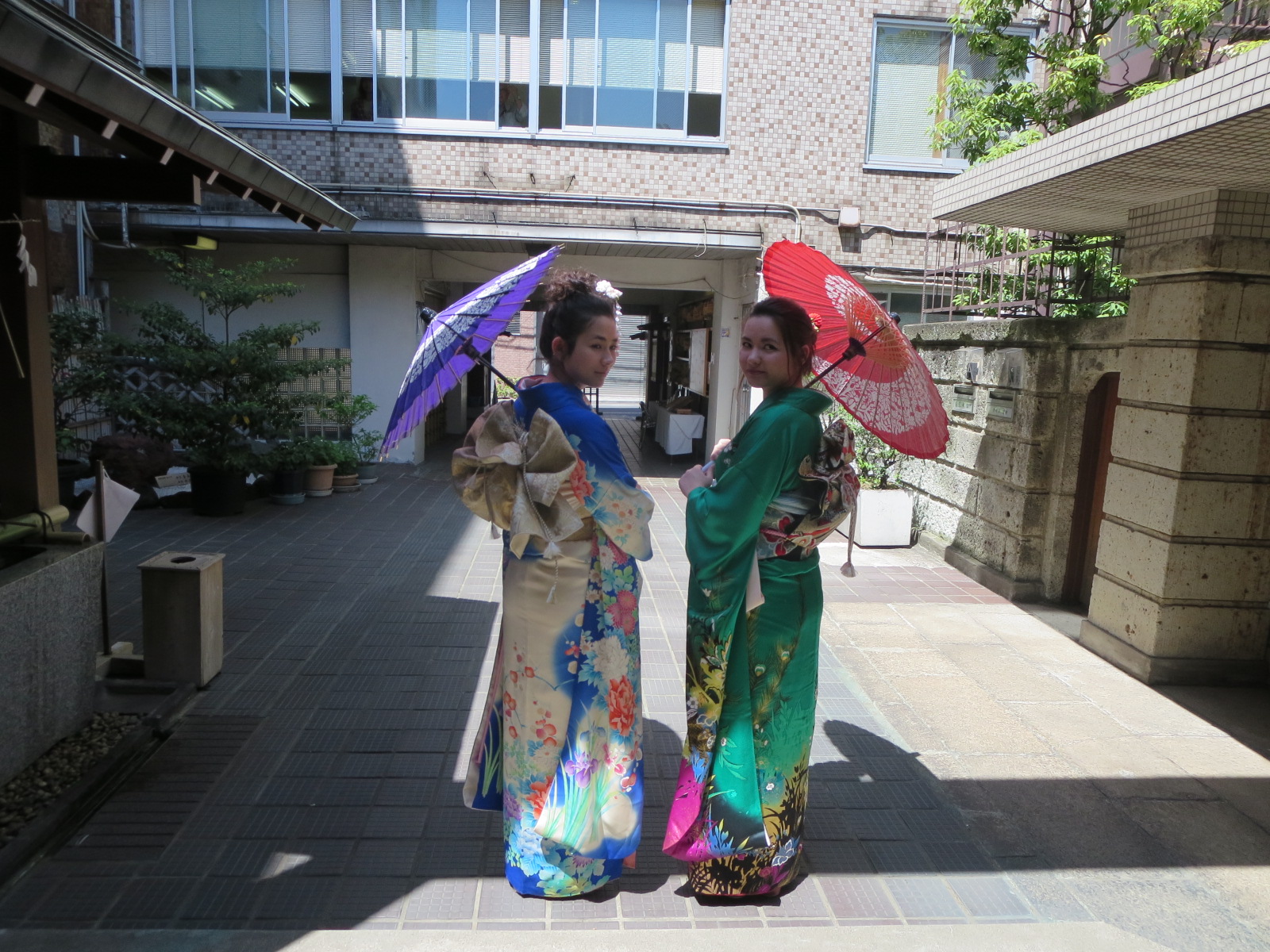 C015 Yukata Dressing Workshop浴衣体験
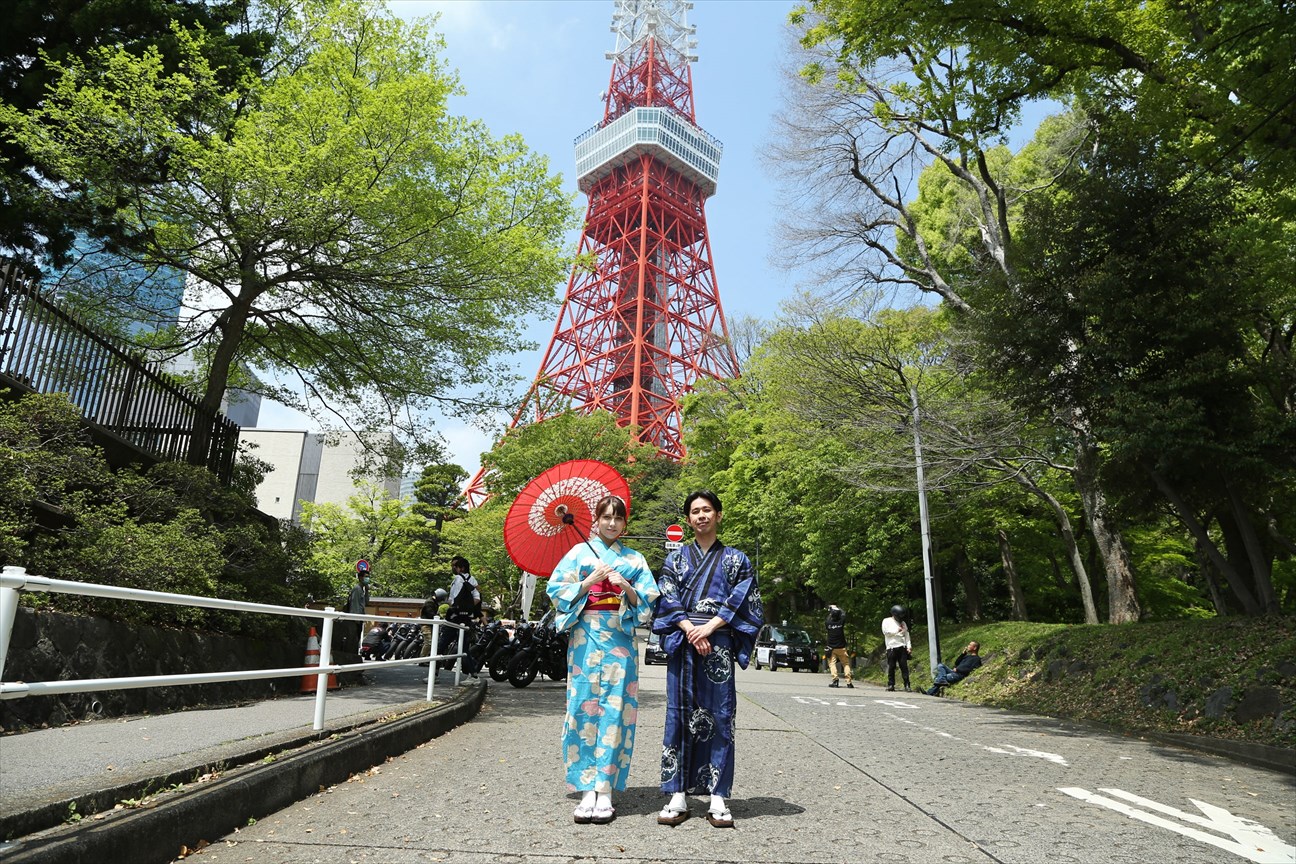 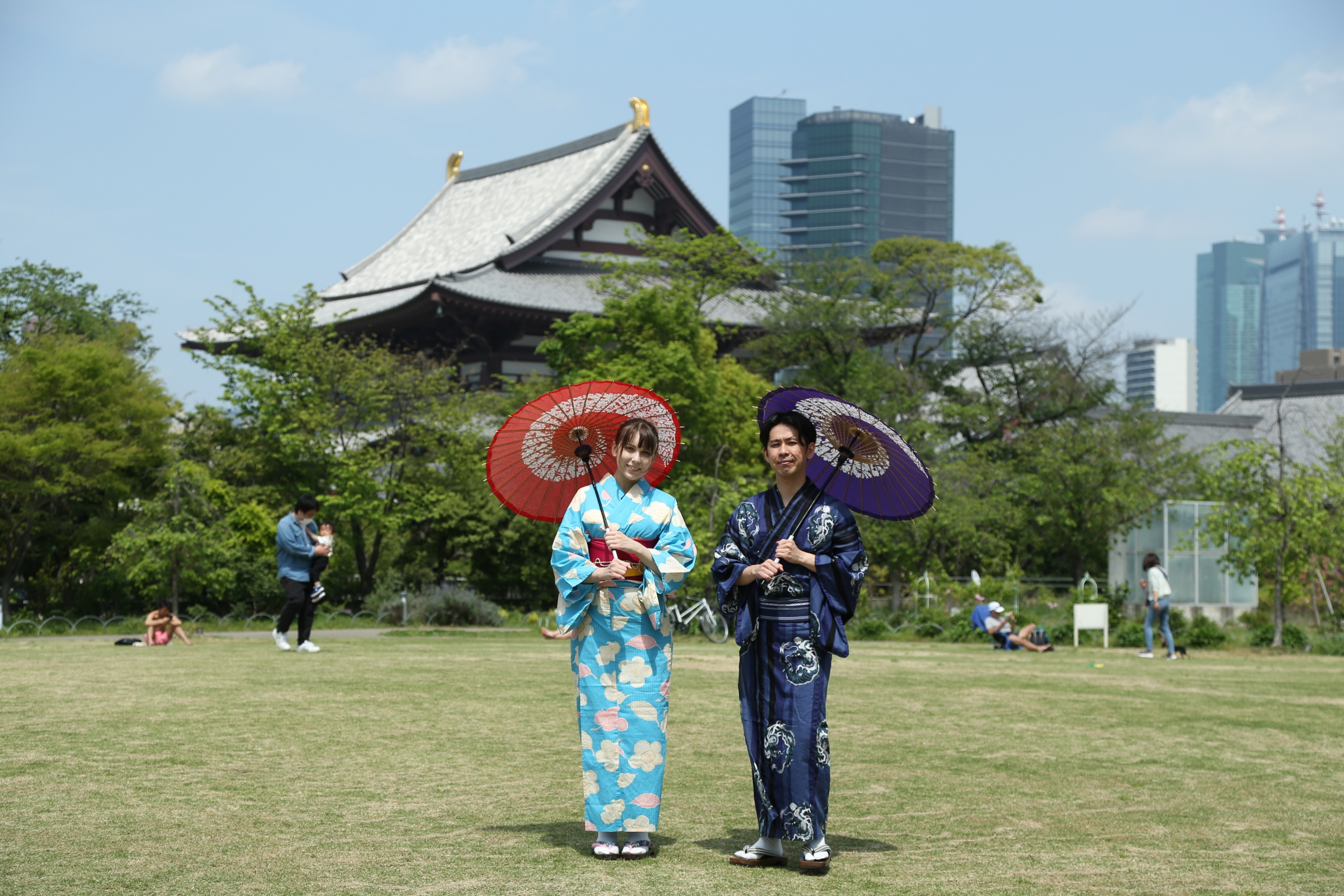 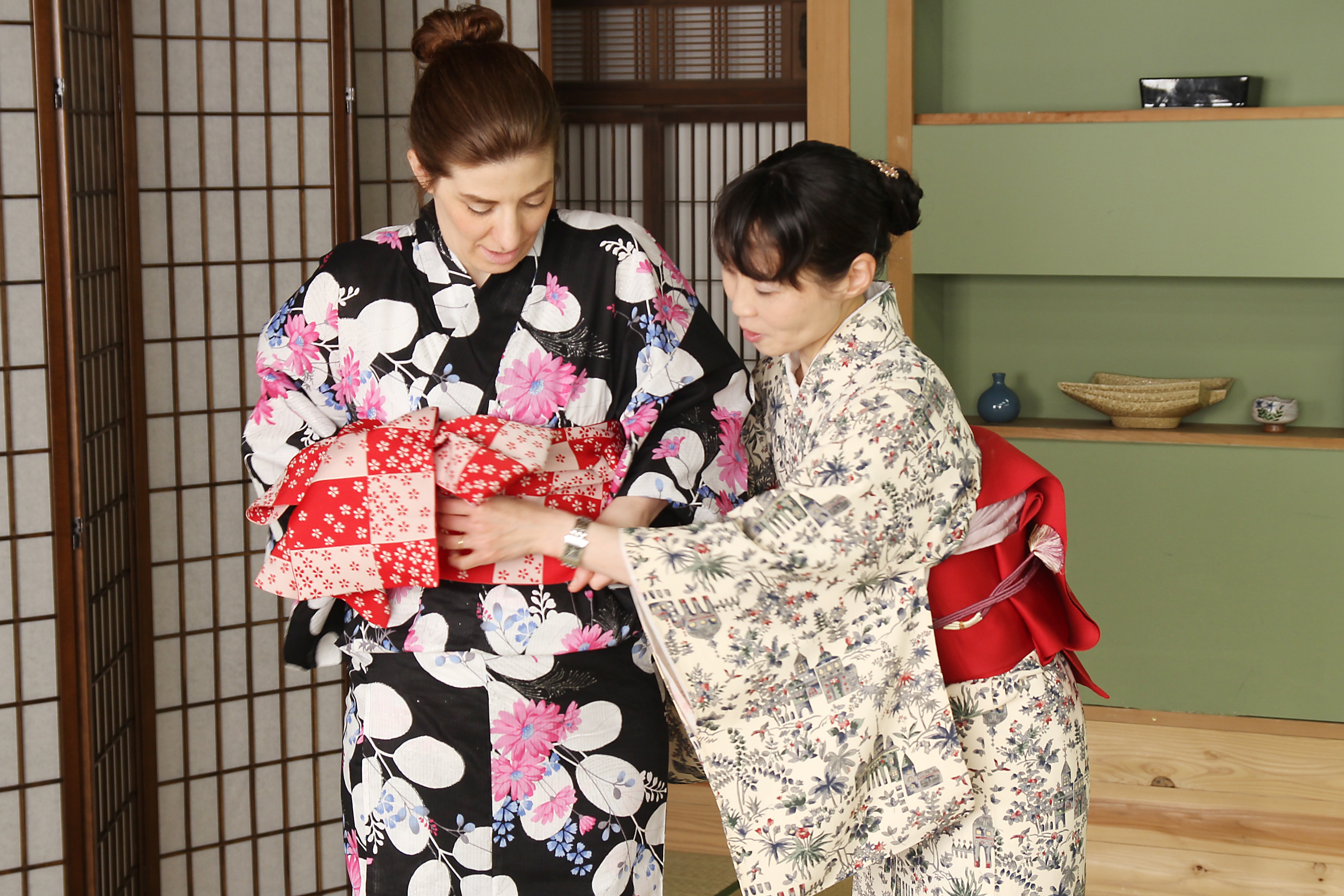 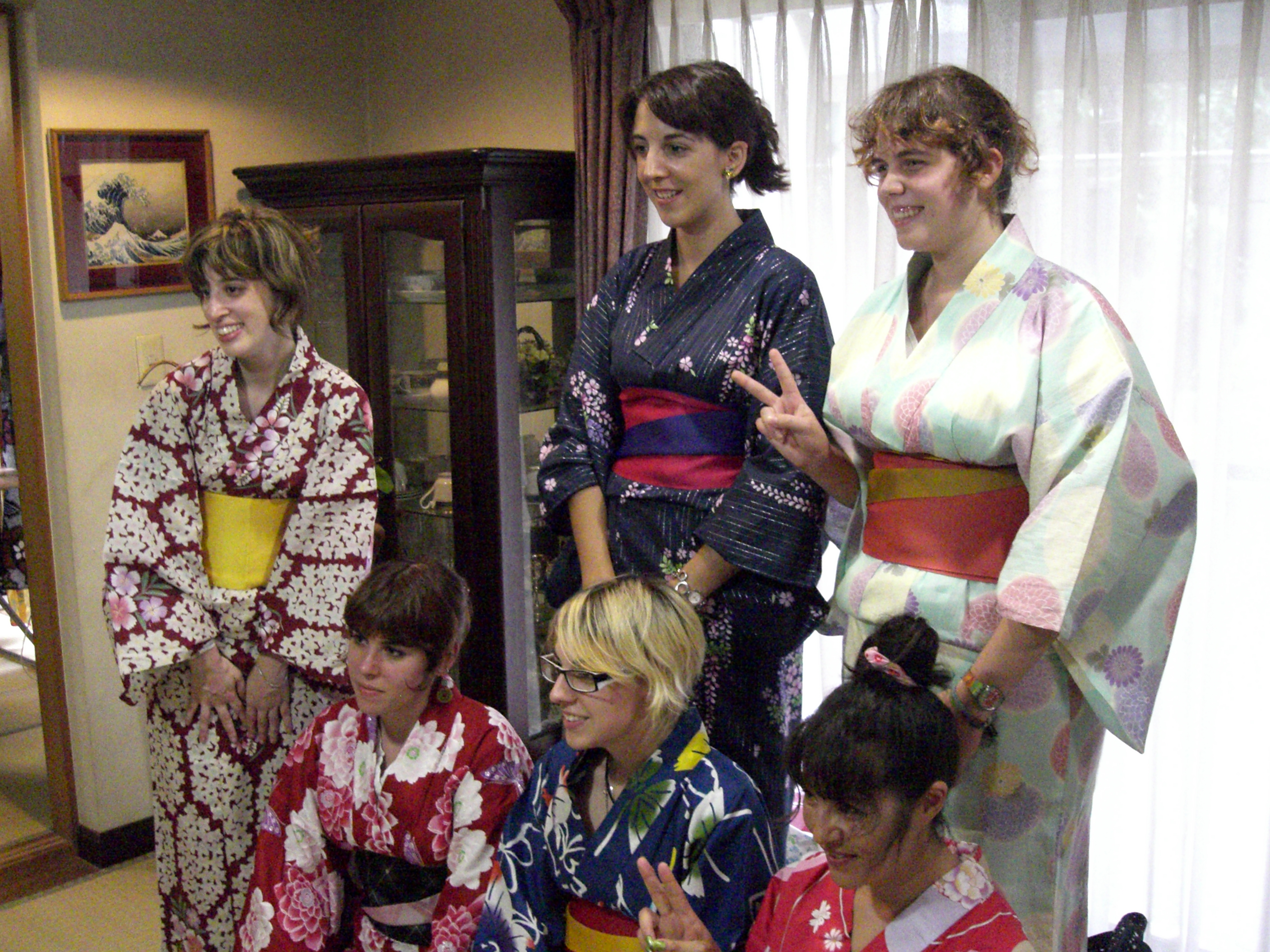